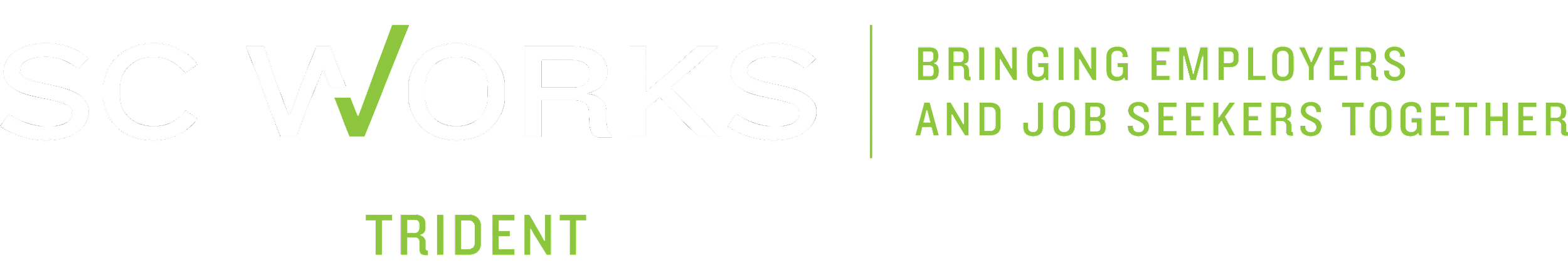 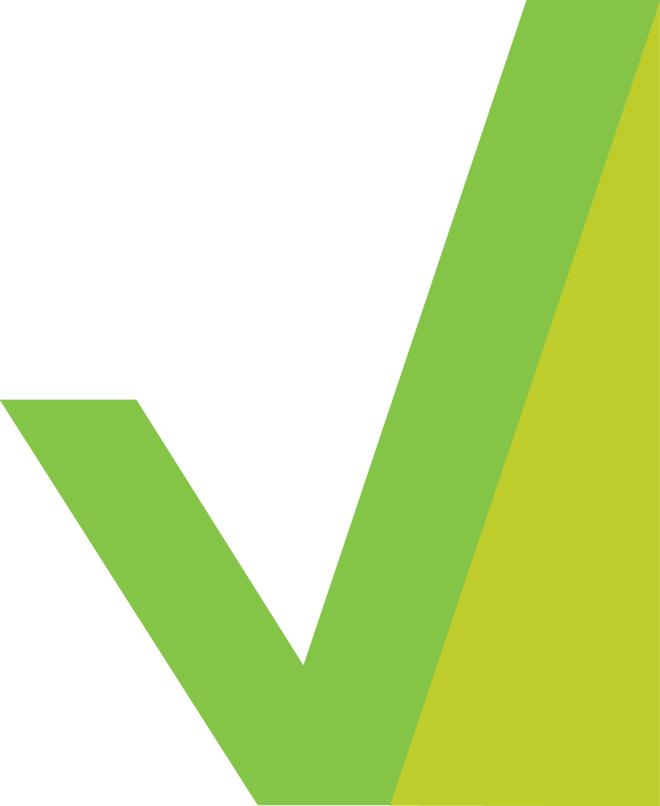 Our mission is to provide the highest quality 
workforce development services available to our customers.
An Equal Opportunity Employer/Program.  Auxiliary aids and services available upon request to individuals with disabilities.
Welcome to the SC Works Orientation.  

SC Works is South Carolina’s public workforce system, and SC Works Centers are partners of the American Job Network. The system’s purpose is to bring employers and job seekers together.  


We are the connection point.
Objectives

What is SC Works?
Understanding Our Services
What is the Workforce Innovation and Opportunity Act (WIOA) Program?
Next Steps…
What is SC Works?
SC Works is a system of partner agencies with the shared mission of assisting job seekers in obtaining self-sufficient employment in Berkeley, Charleston, and Dorchester Counties.  

SC Works Partners include: (not an exhaustive list) 
South Carolina Department of Employment and Workforce (SC DEW)
Adult Education 
WIOA Program Services (Adult, Dislocated Workers and Youth)
Second Chance Job Center
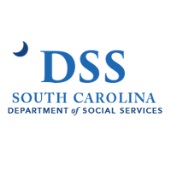 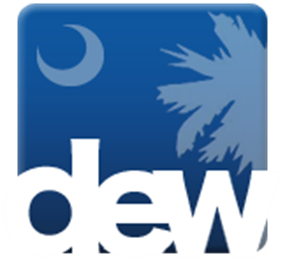 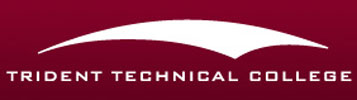 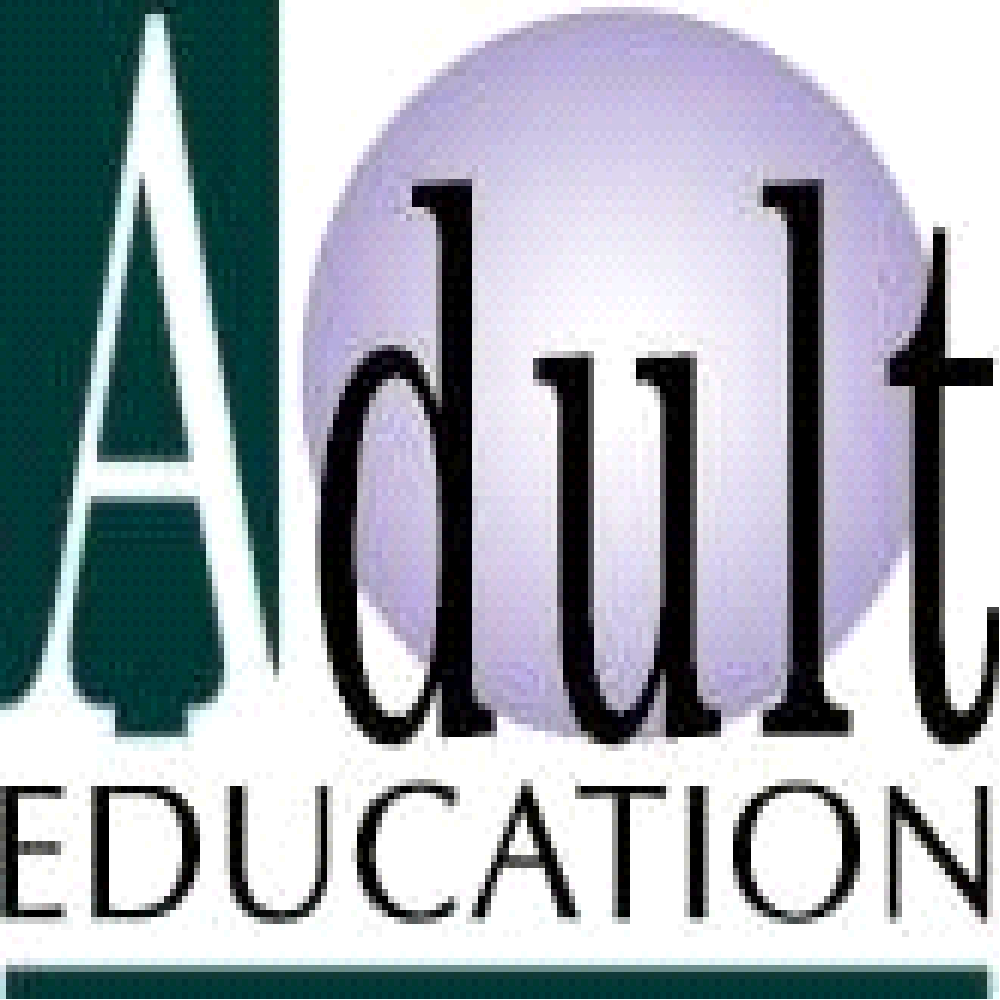 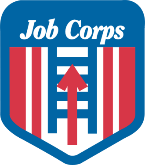 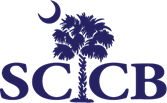 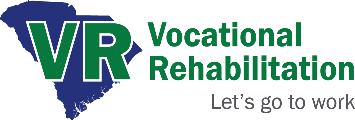 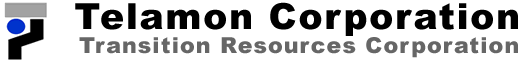 Partner List Continued:
South Carolina Vocational Rehabilitation (VR)
South Carolina Commission for the Blind 
Department of Social Services (DSS)
Telamon
Trident Technical College
Palmetto Community Action Partnership (PCAP)
Palmetto Goodwill Senior Community Service Program (SCSEP)
What services are available through my local SC Works Center?
SC Works partner agencies can assist customers with finding new employment through career services such as: 

Job Search Assistance
Resume Preparation Guidance
Interviewing Practice
Career Exploration
Basic Skills Remediation
GED Instruction
Career Readiness Assessment Preparation and Testing
Access to Employment Opportunities
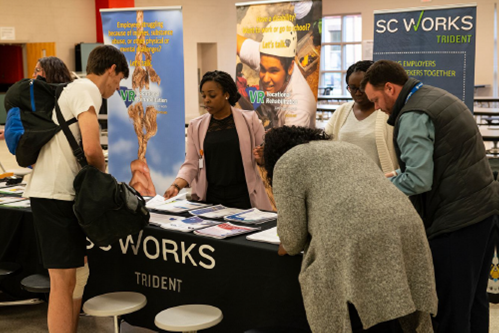 Partner Agency Services
South Carolina Department of Employment and Workforce (SC DEW)
Basic Career Services such as Job Search and Resume Assistance 
Veteran Employment Services
Unemployment Assistance
TAA Services
Job Fairs and Hiring Events
Employability Skills Workshops
Applicant Pre-Screening for Employers
Adult Education 
Basic Skills Remediation
GED Instruction and Testing
WorkKeys/WIN Instruction and Testing
English as a Second Language Instruction
Second Chance Job Center
Employment Services for the Justice Involved
South Carolina Vocational Rehabilitation
Job Placement and Training Services for individuals with disabilities
South Carolina Commission for the Blind
prevention-of-blindness services to blind and visually impaired consumers leading to competitive employment.
Department of Social Services
SNAP benefits
Temporary Assistance for Needy Families (TANF)
Telamon
Migrant and Seasonal Farm Worker Services
Trident Technical College
Occupational Skills Training and Degree Programs
Palmetto Community Action Partnership
Basic Needs and Emergency Assistance
Goodwill (SCSEP)
Employment program for individuals 55 and older
What is the Workforce Innovation and Opportunity Act (WIOA) Program?
The Workforce Innovation & Opportunity Act (WIOA) is federally funded employment and training program that assists customers with developing workforce opportunities, accessing training, and making career choices.
Who can benefit from WIOA services?

Youth Program
Youth ages 17-24 with barriers to employment
Adult Program
Adults 18 and over who are
Unemployed
Underemployed
Dislocated Workers
What does the WIOA program offer?
Individualized Career Services including resume assistance, interviewing skills, and job search support.  
Training Services-Occupational Skills Training and On the Job Training in in-demand Career Pathways.
Supportive Services to assist with the cost of background checks, drug screens, and training materials. In some cases, support may be available for transportation and child care.
Individualized Career Services
Individualized Services Include:
WIOA Eligibility & Enrollment
Individual Employment Plan 
Career Assessments (SCOIS, TABE, WorkKeys and/or WIN)
Case Management Services to assist with individual employability skills development
Training Services (tuition scholarships)
Supportive Services
Exam fees (NACES exam, GED exam, etc.)
Supplies (Scrubs, nursing shoes, textbooks, uniforms, etc.)
Background Checks
Transportation Assistance 
Child care Assistance
14 Youth Elements of Service
Youth may receive the following:
Tutoring, Study Skills Training, Instruction, and Dropout Prevention 
Alternative Secondary School and Dropout Recovery Services 
Paid and Unpaid Work Experience
Occupational Skills Training
Education Offered Concurrently with Workforce Preparation 
Leadership Development Opportunities 
Supportive and Follow-up Services
Adult Mentoring
Comprehensive Guidance and Counseling
Financial Literacy Education
Entrepreneurial Skills Training Services
Services that provide Labor Market and Employment Information
Postsecondary Preparation and Transition Activities
Training Services

Diversified Manufacturing
Healthcare
Transportation, Distribution & Logistics
Information Technology
Construction/Trades
Hospitality & Tourism
Training Services Include:
Occupational Skills Training
On the Job Training
Work Experience
GED Preparation
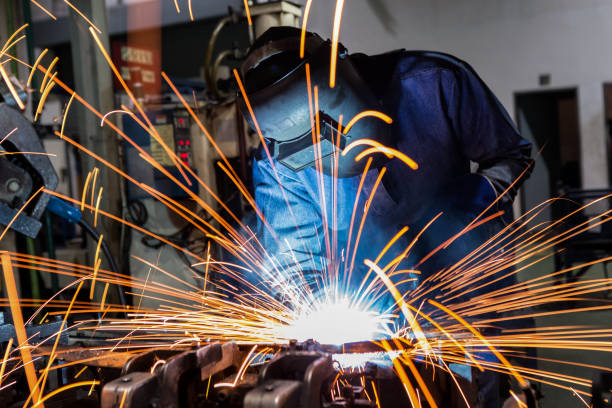 How do I become enrolled in the WIOA program?

“Your Next Step”
Email scworkstrident@rossworks.com with: 
Name, age, county of residence, contact number, email address, and field of interest 
A determination of eligibility is required by law and generally takes approximately one hour to complete.  
Once determined eligible, you may be enrolled in the WIOA program and receive Individualized Career and/or Training Services.
If you are viewing this presentation online, please complete the Orientation Validation form and bring it with you to your eligibility appointment.

A list of FAQ’s are available, as well.